Increase Performance of Azure Web App with Redis Cache
What we going to see
Why Cache
Different Caching Solution
Redis
Azure Redis Cache
Why Cache?
Scale-out our Applications
Decrease load on Database
Store Data Close to the application
Speed up data access
Different Caching Solution
Memcached
AppFabric
SharedCached
Ncache
Couchbase
Coherence
StateServer
Redis
Redis
It is an open-source, single-threaded, in-memory key-value cache and store.
It is often referred to as a data structure server since keys can contain strings, hashes, lists, sets, sorted sets, bitmaps and hyperloglogs
Rich EcoSystem
Proven at scale: Twitter, Github, Weibo, Pinterest, Snapchat, StackOverflow, Flickr
Knowledgeable Community
Rich set of clients, higher level libraries
Azure Redis Cache Service
https://docs.microsoft.com/en-us/azure/azure-cache-for-redis/
Hosted and Managed by Microsoft
Sizes: 256MB, 1GB, 2.8GB, 6GB, 13GB, 26GB,53GB
Available in all Azure Regions
SSL
Available in the following Tiers:
Basic – Single node. Multiple sizes up to 53GB
Standard – 2-Node Primary/Replica. Multiple sizes up to 53GB
Premium – 2-Node Primary/Replica with up to 10 shards. Multiple sizes from 6GB to 53GB.
Availability SLA of 99.9%
Azure Radis Cache
Store any Data-Contract serialize objects
Item eviction (absolute, and sliding)
Item locking
Local cache for re-fetching
Group items to regions
Bult get/delete
Simple tag-based queries
Offering-dependent features:
Standard – Separate cache per application
Premium – Notification for region and item changes
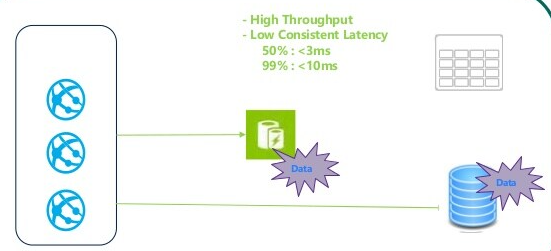 Azure Redis Cache Latency
50% : <3ms
99%: <10ms
Ping sent via redis-benchmark.exe
Client and Cache in same region
Lightly loaded Cache
Scaling Azure Redis Cache
Scale Out – aka Horizontal Scaling
Increased Cache Size
Increased Bandwidth
Increased CPU
Client Responsible for sharding
Sharding on Server (Clustering) in future roadmap
Scale Up – aka Vertical Scaling
Increased Cache Size (Memory)
Increased Bandwidth
Single CPU
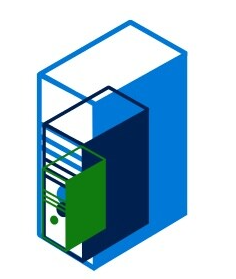 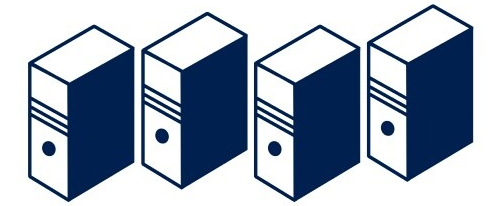 Monitoring Azure Redis Cache
Monitor in the Portal
Set eviction policies
Set Alerts
Monitor using Redis Tools. eg. Redis-cli.exe